Trestní právo v evropském prostředí
Subjekty trestního řízení 
Vybrané zajišťovací úkony 
Operativně pátrací prostředky
11.4.2012
prof. JUDr. Jaroslav Fenyk, Ph.D., DSc.
Subjekty trestního řízení
Pojem

Subjekty trestního řízení rozumíme ty činitele (státní orgány, fyzické a právnické osoby), kteří mají a vykonávají vlastním jménem vliv na průběh řízení a kterým zákon dává k uskutečnění tohoto vlivu určitá procesní práva nebo určité procesní způsobilosti.
Druhy subjektů v trestním řízení
orgány činné v trestním řízení: 
soud 
státní zástupce 
policejní orgán
osoba, proti níž se řízení vede (podezřelý, obviněný, obžalovaný, odsouzený)
spolupracující obviněný
obhájce obviněného
poškozený
zúčastněná osoba
osoby s tzv. samostatnými obhajovacími právy 
orgán pověřený péčí o mládež v řízení proti mladistvým 
další osoby jako např. svědek, znalec, tlumočník, pokud uplatňují návrhy na svědečné, znalečné nebo tlumočné

Strany jako subjekty trestního řízení 
Procesní způsobilost subjektů v trestním řízení
Policejní orgán v trestním řízení
Policejní orgán – v trestním řízení se tak označují nejen útvary Policie (§ 12 odst. 2 a § 161 odst. 2), PO před a po zahájení trestního stíhání 
Organizace a působnost policie – zákon č. 273/2008 Sb., o Policii České republiky, ve znění pozdějších předpisů 
Úkoly policie související s trestním řízením:
ochrana bezpečnosti osob a majetku,
boj proti terorismu,
odhalování trestných činů a zjišťování jejich pachatelů, 
vedení vyšetřování o trestných činech. 
Úkony trestního řízení koná zpravidla samostatně, ale pod dozorem státního zástupce (§ 174 tr.ř.). V některých případech (zejména má-li být úkonem zasahováno do občanských, resp. lidských práv a svobod) je k provedení úkonu třeba předchozího souhlasu státního zástupce nebo soudce.
Úloha policie v rámci jednotlivých částí přípravného řízení
Prověřování:
šetření a opatření k odhalení skutečností nasvědčujících tomu, že byl spáchán trestný čin, a směřující ke zjištění jeho pachatele
zahájení trestního stíhání 

Vyšetřování – Služba kriminální policie a vyšetřování Policie ČR:
vyhledávání důkazů k objasnění všech základních skutečností důležitých pro posouzení případu, včetně osoby pachatele a následku trestného činu,
předkládá státnímu zástupci návrh na podání obžaloby + seznam navrhovaných důkazů 
Vyšetřování, které provádí státní zástupce 

Zkrácené přípravné řízení
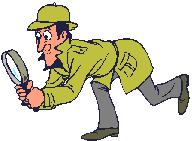 Státní zastupitelství v trestním řízení
Historie veřejné žaloby
Definice:
	Soustava úřadů státu, určených k zastupování státu při ochraně veřejného zájmu ve věcech svěřených zákonem do působnosti státního zastupitelství.
Orgán veřejné žaloby v trestním řízení, plní i další úkoly vyplývající z trestního řádu, podílí se na prevenci kriminality a poskytování pomoci obětem trestných činů.  
Soustava státního zastupitelství:
Nejvyšší státní zastupitelství (Brno)
Vrchní státní zastupitelství  (Praha, Olomouc)
Krajská státní zastupitelství (Praha, České Budějovice, Ústí nad Labem, Hradec Králové, Plzeň, Brno, Ostrava)
Okresní státní zastupitelství
Státní zastupitelství v trestním řízení
Postavení ve vztahu k Ministerstvu spravedlnosti
Úloha státního zástupce v přípravném řízení:
orgán činný v trestním řízení
povinnost stíhat všechny trestné činy, o nichž se dozví
odpovídá za zákonnost průběhu přípravného řízení
dozor státního zástupce v přípravném řízení
výlučná oprávnění státního zástupce
vypracovává a podává obžalobu
Úloha státního zástupce v řízení před soudem:
postavení strany (na rozdíl od přípravného řízení)
povinnost účastnit se hlavního líčení
Úkoly a soustava soudů v trestním řízení
Historický vývoj
Poslání soudů 
Struktura soudů:
Nejvyšší soud (Brno)
Vrchní soudy (Praha, Olomouc)
Krajské soudy (Praha, České Budějovice, Ústí nad Labem, Hradec Králové, Plzeň, Brno, Ostrava)
Okresní soudy
Zvláštní postavení – Ústavní soud
Úkoly soudů
Rozhodují o vině a trestu za trestné činy
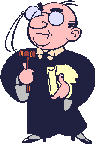 Pravomoc a příslušnost soudů 
Obsazení soudů 
soudci
další úřední osoby – vyšší soudní úředník, justiční čekatel, asistent soudce, zapisovatel a protokolující úředník, tlumočník, probační úředník
Podezřelý, obviněný, spolupracující obviněný, obhájce, poškozený, zúčastněná osoba
Podezřelý
zadržená osoba (§ 76 odst.1 tr. ř.)
osoba, které bylo sděleno podezření ve zkráceném přípravném řízení (§ 179b odst. 3 tr. ř.)
práva podezřelého
Obviněný
definice: 
obviněným je osoba, proti které bylo zahájeno trestní stíhání  (§ 160 odst. 1 tr. ř.)
poučovací povinnost orgánů činných v trestním řízení
musí jí být oznámeno, pro jaký trestný čin je stíhána
má právo vyjádřit se ke všem skutečnostem, které se jí kladou za vinu a k důkazům o nich
nemá povinnost vypovídat
má právo na tlumočníka (může používat mateřského jazyka)
má právo uvádět okolnosti a důkazy sloužící k jeho obhajobě, činit návrhy a podávat žádosti 
může podávat opravné prostředky
po podání obžaloby má právo být přítomen při projednávání věci
Spolupracující obviněný (§ 178a)
Jen u zvlášť závažného zločinu 
Státní zástupce v obžalobě označí obviněného za spolupracujícího, pokud jsou současně splněny tyto podmínky:
obviněný oznámí SZ skutečnosti, způsobilé významně přispět k objasnění zločinu spáchaného členy organizované skupiny, ve spojení s organizovanou skupinou nebo ve prospěch organizované zločinecké skupiny, nebo které pomohou zabránit dokonání takového zločinu, a zaváže se podat jak v přípravném řízení, tak i v řízení před soudem úplnou a pravdivou výpověď o těchto skutečnostech, 
Obviněný se dozná k činu, pro který je stíhán, přičemž nejsou důvodné pochybnosti o tom, že jeho doznání bylo učiněno svobodně, vážně a určitě, a
Obviněný prohlásí, že souhlasí s tím, aby byl označen jako spolupracující obviněný. 
Státní zástupce považuje označení obviněného za spolupracujícího za potřebné vzhledem k povaze TČ, k jehož objasnění se obviněný zavázal, a to i s přihlédnutím k TČ uvedenému v doznání obviněného, k osobě obviněného a k okolnostem případu, zejména zda a jakým způsobem se obviněný podílel na spáchání TČ, k jehož objasnění se zavázal a jaké následky svým jednáním způsobil.
Obhájce
definice: 
obhájce poskytuje obviněnému potřebnou právní pomoc, účelně využívá k hájení jeho zájmů prostředky a způsoby obhajoby uvedené v zákoně, zejména dbá na to, aby byly v řízení  náležitě a včas objasněny skutečnosti, které obviněného zbavují viny nebo jeho vinu zmírňují a tím přispívat ke správnému a spravedlivému rozhodnutí ve věci (zákon č. 85/1996 Sb., o advokacii)
obhájcem v trestním řízení může být jen advokát
advokát a obhájce v trestním řízení
obhájce vystupuje jménem svého klienta, pokud nejde o úkony trestního řízení, které se vztahují k jeho vlastním právům a povinnostem (uplatnění odměny advokáta)
Obhájce
činí za obviněného návrhy, žádosti, opravné prostředky
má právo nahlížet do spisů
může se účastnit vyšetřovacích  úkonů
může mluvit s obviněným, jenž je ve vazbě nebo ve výkonu trestu odnětí svobody bez přítomnosti třetí osoby
řada dalších procesních oprávnění (klást otázky vyslýchaným osobám, vést výslech, právo na závěrečnou řeč, doručují se mu písemnosti, vyrozumívá se o úkonech…) 

obhájce zvolený a ustanovený
rozlišovacím znakem je způsob, kterým je obhájce pověřen vykonávat obhajobu
Jiné osoby s obhajovacími právy

osoby jednající jménem obviněného (zákonný zástupce obviněného – rodič, osvojitel, poručník, kolizní opatrovník, opatrovník)
osoby jednající jménem vlastním (zejm. osoby obviněnému blízké – příbuzní v pokolení přímém, jeho sourozenec, osvojitel, osvojenec, manžel a druh)
orgán sociálně právní ochrany dětí
Poškozený
Vznik a vývoj institutu poškozeného v trestním řízení
trestní řád z roku 1873 předpokládal existenci soukromého účastníka (tzv. vedlejší procesní strana, vybavená žalobním právem)
řízení o nároku poškozeného bylo již tehdy označováno jako adhezní
současný institut poškozeného vznikl na základě ustanovení       § 48 trestního řádu z roku 1950.

Český trestní řád č. 141/1961 Sb. přiznal obdobně jako trestní řády z roku 1950 a 1956 výlučné žalobní právo jen státnímu orgánu v postavení veřejného žalobce, i když  určitá kategorie poškozených může zabránit zahájení trestního stíhání nebo jeho pokračování.
Poškozený
Novela (zák. 181/2011 Sb.)
Definice:
Poškozeným je ten (fyzická nebo právnická osoba), komu bylo trestným činem ublíženo na zdraví, způsobena majetková škoda nebo nemajetková újma, nebo ten na jehož úkor se pachatel trestným činem obohatil (§ 43 odst. 1 tr. ř.) 
definice poškozeného není totožná s pojmem „ oběť“
oprávnění poškozeného nemůže vykonávat ten, kdo je v trestním řízení stíhán jako spoluobviněný (§ 44 odst. 1 tr. ř.)
poškozeným může být jak fyzická tak právnická osoba
Škodou podle § 43 odst.1 tr. ř. se rozumí majetková škoda nebo nemajetková újma, nebo ten na jehož úkor se pachatel trestným činem obohatil. 
Majetková škoda je škoda, kterou došlo ke zmenšení nebo úbytku majetku poškozeného a kterou lze vyjádřit v penězích. 
Nemajetková újma
Škodou na zdraví se rozumí ztráta na výdělku, bolesti a ztížení společenského uplatnění, jakož i úhrada nákladů spojených s léčením, resp. v případě úmrtí náklady spojené s pohřbem. 
Morální škoda může vzniknout v souvislosti se spácháním trestných činů proti pořádku ve věcech veřejných nebo trestných činů proti svobodě a právům na ochranu osobnosti, soukromí a listovního tajemství. 
Jinou škodou mohou být například náklady spojené s právním zastoupením 

Bezdůvodné obohacení
Práva poškozeného
Poškozený má především právo činit návrhy na doplnění dokazování, nahlížet do spisů, zúčastnit se hlavního líčení a veřejného zasedání, konaného o odvolání, a před skončením řízení se k věci vyjádřit. Poškozený, jemuž náleží nárok na náhradu škody způsobené trestným činem, je oprávněn také navrhnout, aby soud v odsuzujícím rozsudku uložil obžalovanému povinnost nahradit v penězích škodu nebo nemajetkovou újmu, jež mu byla trestným činem způsobena, nebo vydat bezdůvodné obohacení, které obžalovaný na jeho úkor trestným činem získal. Takový návrh je třeba učinit nejpozději u hlavního líčení před zahájení dokazování (§ 43 odst. 3 tr. ř.).
Vliv poškozeného na průběh trestního řízení


§ 163 – Trestní stíhání se souhlasem poškozeného
Trestní řád rozlišuje mezi dvěma skupinami poškozených:


poškozený, který může žádat náhradu škody, nemajetkové újmy nebo vydání bezdůvodného obohacení a navrhnout, aby soud v odsuzujícím rozsudku obžalovanému povinnost nahradit škodu nebo vydat bezdůvodné obohacení uložil (§ 43 odst. 3 tr. ř.). Tento poškozený má kromě všeobecně stanovených práv podle ustanovení § 43 odst.1 tr. ř. právo být subjektem adhezního řízení, to znamená právo uplatnit své nároky přímo v trestním řízení. Bude se jednat zejména o poškozeného, jemuž trestným činem vznikla újma na zdraví nebo majetková škoda.
poškozený, jenž není subjektem adhezního řízení. Tomuto poškozenému v podstatě náleží jen procesní oprávnění podle    § 43 odst.1 tr. ř. Půjde zejména o poškozeného, jemuž trestným činem byla způsobena morální nebo jiná škoda.
Za poškozeného se nepovažuje ten, kdo se sice cítí být trestným činem morálně nebo jinak poškozen, avšak vzniklá újma není způsobena zaviněním pachatele nebo její vznik není v příčinné souvislosti s trestným činem.

Možnost uplatnění práv mimořádně vysokého počtu poškozených prostřednictvím společného zmocněnce, kterého si zvolí. Společný  zmocněnec  vykonává  práva poškozených, které  zastupuje, včetně uplatnění  nároku na náhradu škody v trestním řízení.
Zajištění nároku poškozeného
Obvinění se často pokoušejí zbavit se majetku a navzdory konečnému rozhodnutí soudu, kterým přizná nárok na náhradu škody, tak může dojít ke zmaření nebo ztížení jejího uspokojení.  Proto trestní řád obsahuje ustanovení o zajištění nároku poškozeného (§ 47 - § 49 tr. ř.). 
Poškozený a odklony
Významným nástrojem uspokojení poškozeného jsou ustanovení trestního řádu o některých tzv. odklonech, tedy o podmíněném zastavení trestního stíhání (§ 307 – § 308 tr. ř.) a narovnání         (§ 309 - § 314 tr. ř.).
Poškozený a konečné rozhodnutí
Pravomocný rozsudek, kterým byl poškozenému přiznán nárok na náhradu škody, má povahu exekučního titulu podle předpisů občanského práva.

Proti rozsudku, v neprospěch obžalovaného, může podat poškozený, jenž uplatnil nárok na náhradu škody nebo nemajetkové újmy nebo na vydání bezdůvodného obohacení, odvolání. Může tak učinit však jen proti výroku o povinnosti k náhradě škody, nemajetkové újmy v penězích nebo k vydání bezdůvodného obohacení (§ 247 odst. 1 tr. ř.).
Zúčastněná osoba
Vznik a vývoj institutu zúčastněné osoby v trestním řízení
starší právní úpravy až do r. 1950 ustanovení o zúčastněné osobě neobsahovaly
definice: 
Zúčastněná osoba je ten, jehož věc byla zabrána  (§ 42 odst. 1 tr. ř., § 73 tr. zák.) nebo podle návrhu být zabrána má.
je stranou v řízení (§ 12 odst. 6 tr. ř.)
jde o osobu odlišnou od obviněného

Práva zúčastněné osoby
Zúčastněná osoba má především právo nahlížet do spisů, s výjimkou protokolu o hlasování a osobních údajů svědka (§ 55 odst. 2 tr. ř.), činit si z nich výpisky a poznámky a pořizovat si na své náklady kopie spisů a jejich částí (§ 65 odst. 1 tr. ř.).
Zákonný zástupce a zmocněnec poškozeného a zúčastněné osoby
Poškozený a zúčastněná osoba mohou být v trestním řízení zastoupeni.
Zajišťovací úkony
Obecné výklady o zajišťovacích úkonech
Podstata zajišťovacích úkonů
Omezení lidských práv 
Absolutní práva
Minimální práva v trestním řízení 
Zásada přiměřenosti
Zásada zdrženlivosti
Zásada subsidiarity
Zásada soudní kontroly 

Základní právní úprava
Mezinárodní pakt o občanských a politických právech
Evropská úmluva o ochraně lidských práv a základních svobod (zejména čl. 5 o vazbě, čl. 7 o nedotknutelnosti osoby a soukromí nebo čl. 8 o ochraně listovního tajemství, tajemství dopravovaných zpráv, ochrana obydlí, atd.), 
Ústava
Listina základních práva a svobod (např. čl. 7 o nedotknutelnosti osoby a soukromí, čl. 8 o vzetí do vazby, čl. 12 o nedotknutelnosti obydlí, čl. 13 o ochraně listovního tajemství a tajemství jiných písemností a záznamů, čl. 14 o ochraně pohybu a pobytu, atd.)
Trestní řád (hlava čtvrtá – zajištění osob, věcí a jiných majetkových hodnot - § 67 a násl.)
Prostředky zajištění osob a věcí v trestním řízení
Zajištění osob
Předvolání, předvedení
Příkaz k zatčení, mezinárodní zatykač, evropský zatýkací rozkaz
Zadržení podezřelého, zadržení obviněného
Vazba
Zákaz vycestování do zahraničí

Zajištění věcí
Vydání a odnětí věci
Zajištění peněžních prostředků na účtu banky
Zajištění zaknihovaných cenných papírů
Zajištění nemovitostí, jiné majetkové hodnoty, náhradní hodnoty
Vrácení a další nakládání s věcí a jinou majetkovou hodnotou
Prohlídky (domovní, osobní, atd.)
Provádění důkazů v bytě, obydlí, jiných prostorách a na pozemku

Jiné úkony
Zadržení a otevření zásilek, záměna a sledování
Odposlech a záznam telekomunikačního provozu
Zajištění osoby obviněného a podezřelého
Potřeba zajistit přítomnost osob důležitých pro trestní řízení
Zajištění osob:
Předvolání a předvedení obviněného (§ 90)
Zadržení obviněného a podezřelého (§ 75 - § 77)
Vazba (§ 67 - § 74a)
Příkaz k zatčení (§ 69)
Zákaz vycestování do zahraničí (§ 77a)
Mezinárodní zatýkací rozkaz (§ 384 - § 387)
Zadržení, předběžná vazba, vydávací vazba(§ 395 - § 397) 
Zadržení, předběžná vazba a předávací vazba(§ 410 - § 411)
Předvolání
Nejběžnější způsob zajištění účasti obviněného, svědka apod.  na procesních úkonech, provádí se zpravidla písemně do vlastních rukou obviněného
Pořádková pokuta (do 50 000,- Kč)

Předvedení
Zpravidla po předchozím předvolání, upozornění
Nedostavení se bez dostatečné omluvy
Má formu opatření
Nelze předvést znalce a tlumočníka
Odlišné od předvedení ke zjištění totožnosti podle § 63 odst. 3, 4, § 64 odst. 1, 2 zákona č. 273/2008 Sb., o Policii ČR, ve znění pozdějších předpisů (max. 24 hodin!)
Zadržení
Zadržení obviněného (48 hodinová lhůta pro odevzdání soudu!)
Zadržení podezřelé osoby (kýmkoli, policejním orgánem)
Forma opatření, při propuštění soudem usnesení


Vazba
Institut trestního řízení, kterým je obviněný na základě rozhodnutí soudu dočasně zbaven osobní svobody, aby mu bylo zejména  zabráněno vyhýbat se trestnímu stíhání nebo trestu, mařit objasňování skutečností závažných pro trestní stíhání nebo pokračovat v trestné činnosti.
Důvody vazby
Obecné (důvodná obava):	
vazba útěková - § 67 písm. a) 
vazba koluzní - § 67 písm. b)
vazba předstižná - § 67 písm. c)
Zvláštní (§ 68 odst. 1, 2):
Úmyslný trestný čin, se sazbou nad 2 roky TOS
Nedbalostní trestný čin, se sazbou nad 3 roky TOS
Výjimka (naplnění důvodné obavy)
 (§ 68 odst. 3):
Obviněný uprchl nebo se skrýval, nedostavuje se na předvolání, neznámá totožnost, působil na svědky, atd. nebo opakoval trestnou činnost, pro niž je stíhán, nebo v ní pokračoval nebo za ní byl v posledních 3 letech odsouzen nebo potrestán
tzv. „vazební novelou“ zvýrazněna ochrana poškozeného:

omezení § 68 odst. 2 se neužijí pro úmyslný trestný čin, jestliže je dán důvod vazby podle § 67 písm. c) – předstižná vazba – a s přihlédnutím k povaze trestného činu vyžaduje vzetí do vazby účinná ochrana poškozeného (zejm. jeho života, zdraví nebo jiného obdobného zájmu)
Rozhodnutí o vazbě (§ 73b)
O vzetí do vazby pouze soud, v přípravném řízení na návrh státního zástupce soudce
Pokud je obviněný zatčen podle § 69 – rozhoduje o vazbě v řízení před soudem soudce
O dalším trvání vazby nebo o změně důvodů vazby soud a v přípravném řízení na návrh státní zástupce soudce
O propuštění z vazby v přípravném řízení státní zástupce
Forma rozhodnutí je usnesení
Délka trvání vazby (§ 72a)

lhůta se počítá ode dne, kdy došlo k omezení osobní svobody obviněného
vazební věci jsou vyřizovány přednostně
vazba může trvat pouze nezbytně nutnou dobu 
koluzní vazba max. do 3 měsíců
celková doba vazby nesmí přesáhnout:
1 rok (trestní stíhání pro přečin)
2 roky (trestní stíhání pro zločin)
3 roky (trestní stíhání pro zvlášť závažný zločin)
4 roky (trestní stíhání pro zvlášť závažný zločin, za který lze uložit výjimečný trest) 
rozvržení vazby mezi přípravné řízení a hlavní líčení (1/3 přípravné řízení, 2/3 řízení před soudem)
Povinnost prověřovat trvání vazby:
všechny OČTŘ průběžně (každé 3 měsíce povinnost kontrolovat trvání vazby a rozhodnout)
pomine-li důvod vazby, musí být obviněný ihned propuštěn
nepovede-li trestní stíhání k uložení nepodmíněného trestu odnětí svobody, musí být obviněný ihned propuštěn
obviněný má právo kdykoli žádat o propuštění
Vazební zasedání -  nově v § 73d až 73g
Nahrazení vazby
záruka, slib nebo dohled
peněžitá záruka
Zákaz vycestování do zahraničí
trestní stíhání pro úmyslný trestný čin, se sazbou nad 2 roky TOS a nedbalostní trestný čin, se sazbou nad 3 roky TOS
soud a v přípravném řízení na návrh státního zástupce soudce
odnětí cestovního dokladu
OČTŘ zruší i bez návrhu, pominuly-li důvody pro jeho uložení
obviněný má právo kdykoliv žádat o jeho zrušení
přípustná stížnost
Zajištění věcí
Povinnost k vydání věci (§ 78)
Odnětí věci (§ 79)
Zajištění peněžních prostředků na účtu u banky (§ 79a - § 79b)
Zajištění zaknihovaných cenných papírů (§ 79c)
Zajištění nemovitosti (§ 79d)
Zajištění jiné majetkové hodnoty (§ 79e)
Zajištění náhradní hodnoty (§ 79f)
Vrácení a další nakládání s věcí a jinou majetkovou hodnotou (§ 80 - § 81b)
Domovní prohlídka (§ 82 - § 83)
Prohlídka jiných prostor a pozemků (§ 83a) – nařídit může jen předseda senátu (nález ÚS 219/2010 Sb.)
Osobní prohlídka (§ 83b)
Vstup do obydlí, jiných prostor a na pozemek (§ 83c) 
provádění důkazů v bytě, obydlí, jiných prostorách a na pozemku (§ 85c) – rekonstrukce, rekognice, prověrka na místě, vyšetřovací pokus
Jiné úkony
Zadržení zásilky (§ 86)
Otevření zásilky (§ 87)
Záměna zásilky (§ 87a)
Sledovaná zásilka (§ 87b)
Odposlech a záznam telekomunikačního provozu (§ 88)
Operativně pátrací prostředky
Operativně pátrací prostředky
Předstíraný převod (§ 158c)
Sledování osob a věcí (§ 158d)
Použití agenta (§ 158e)
Operativně pátrací prostředky
Předstíraný převod (§ 158c) – písemné povolení státního zástupce

Předstírání koupě, prodeje nebo jiného způsobu převodu předmětu plnění, včetně převodu věci:
k jejímuž držení je třeba zvláštního povolení,
jejíž držení je nepřípustné,
která pochází z trestného činu, nebo
která je určena ke spáchání trestného činu.
Sledování osob a věcí (§ 158d) –povolení státního zástupce nebo soudce

Získávání poznatků o osobách a věcech prováděné utajovaným způsobem technickými nebo jinými prostředky
Použití agenta (§ 158e) – povolení soudce vrchního soudu

Povolení soudce vrchního soudu
Použití příslušníka Policie ČR nebo Generální inspekce bezpečnostních sborů k úkolům uloženým řídícím policejním orgánem, vystupujícího zpravidla se zastíráním skutečného účelu své činnosti, 
Zákaz provokovat trestnou činnost,
Trestnost nebo beztrestnost agenta, 
Kontrolní oprávnění v rámci státního zastupitelství, 
Použití v přípravném řízení a v řízení před soudem 
Novelou změněny podmínky stanovené v odst. 1 – rozšířen výčet trestných činů
Jsou nějaké otázky???